Discourse & Narrative Methods:Language in the Aviation Industry
Andy Chin
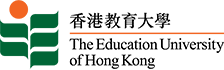 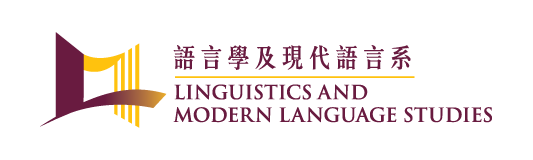 Why am I here today?
What is the relationship between language and aviation industry?
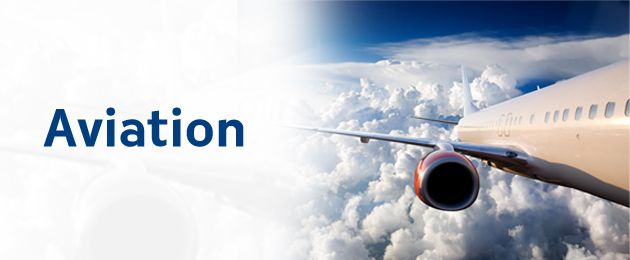 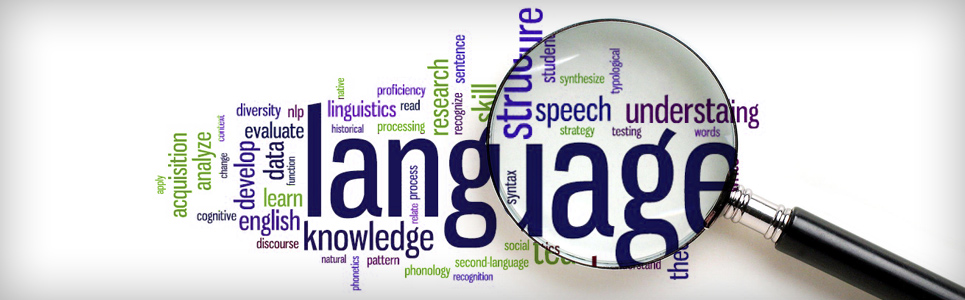 What is LANGUAGE meant to you?
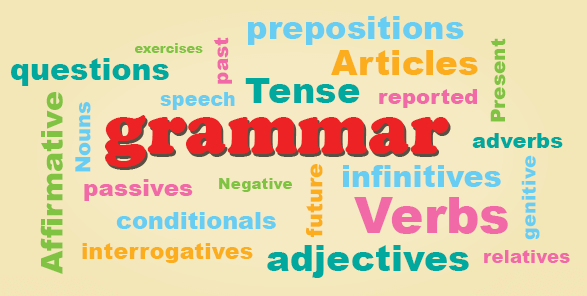 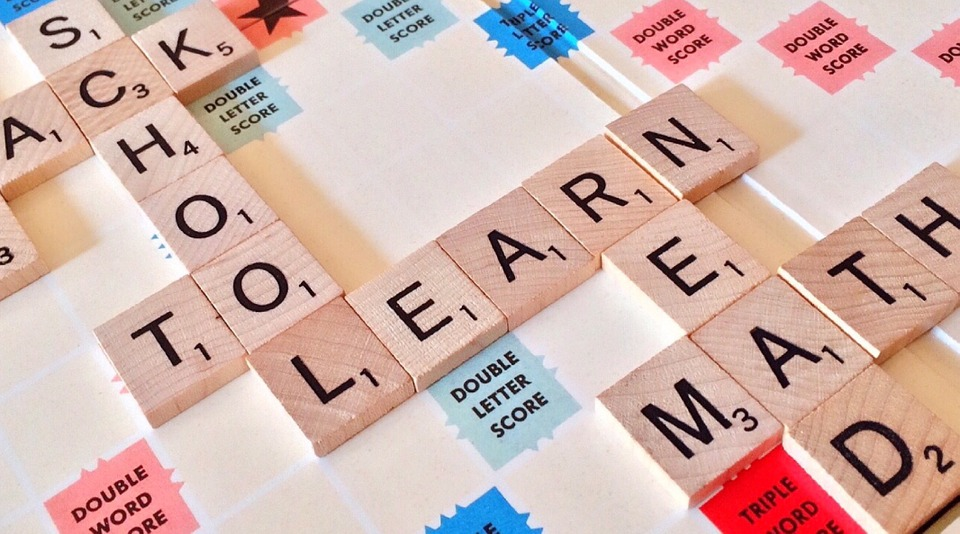 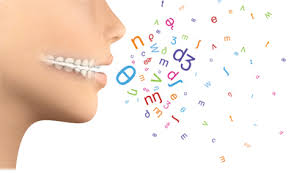 What is language?
Functions of human language
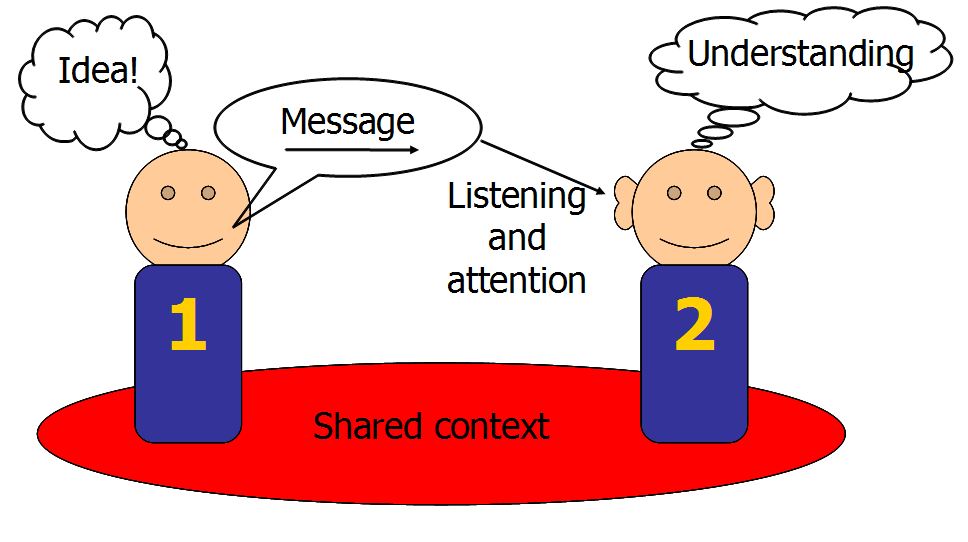 http://edinburgh-lothian-mobile-speech-therapy.co.uk/wp-content/uploads/2012/12/Communication-Chain.jpg
What is important in human communication?
How do you pronounce the following alphabets?
S, F, R, L, W, X
How about when you talk to the building attendants?

Communication is more than correct grammar,  correct pronunciation and correct spelling
To get the message across
Discourse and Narrative
Understanding of meanings of utterances require context
Case 1
When John and Jane walk on the street. John saw a big hole in front of them, and he said to Jane, “there is a hole ahead”.

What is the intention of John when saying “there is a hole ahead”?
Case 2
Where is my lunch?
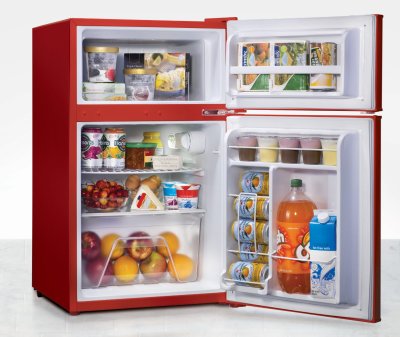 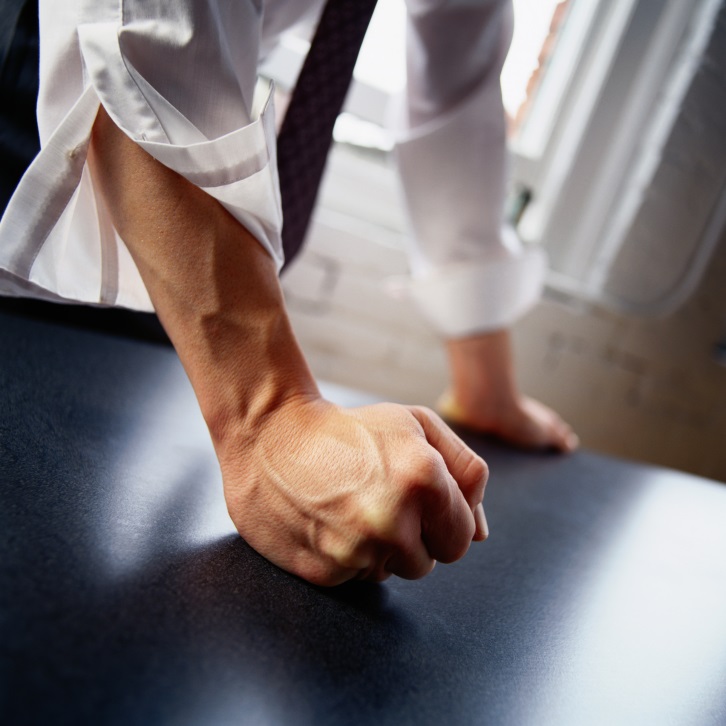 In aviation industry
Communication (with language) is very important

Miscommunication (wrong encoding and wrong decoding of messages) can cause people’s lives
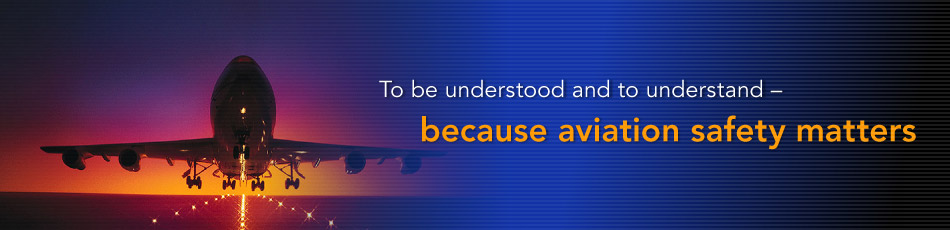 Language in aviation industry
Let’s use communication between pilots and air-traffic controller as an example
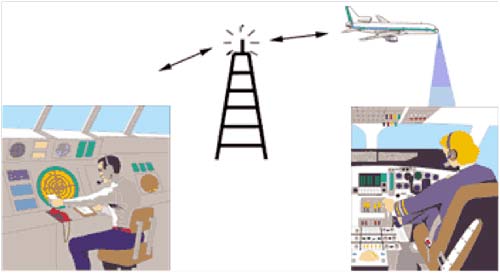 How busy is the sky above us?
Aviation communication
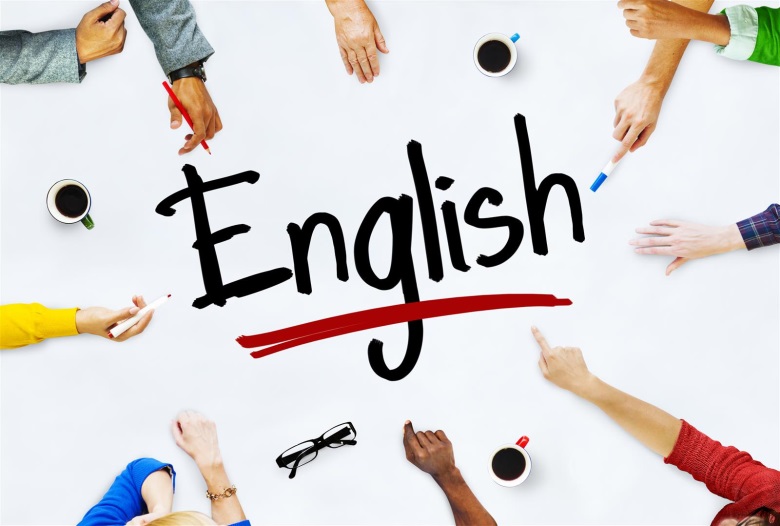 What language is used?

Pilots come from different parts of the world
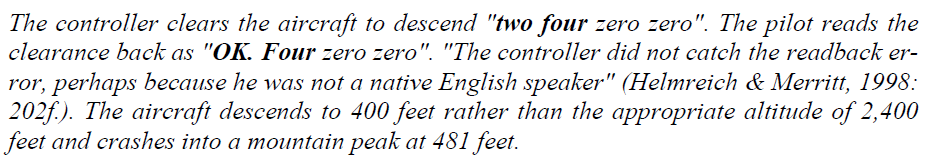 Always use proper pronunciations?
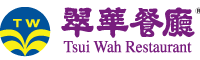 卅蚊改套餐 (change to a set with $30)
   [saa1-aa4 man1]

三蚊改套餐 (change to a set with $3)
   [saam1 man1]
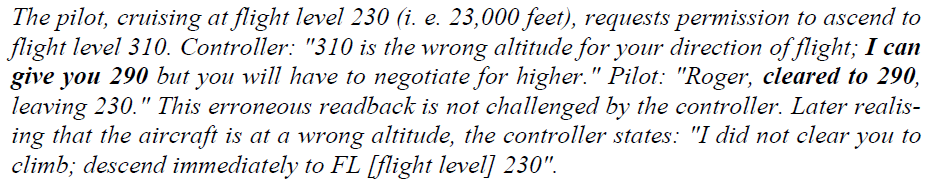 Different interpretation for the same sentence
Surface vs. underlying meaning
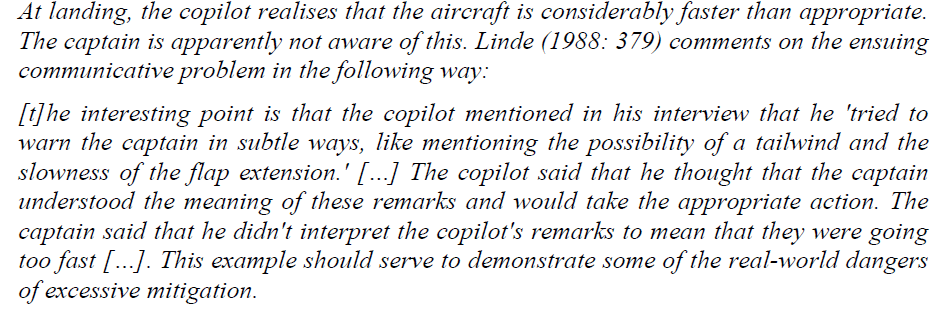 Cultural issues
Accents of English
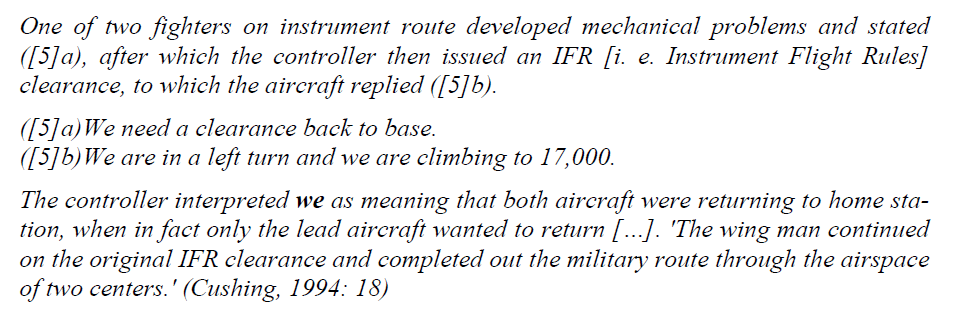 To sum up,
The investigation of language in the context of aviation, where very much depends on communicative success, may make the linguist and the communicative practitioner most sharply aware of and sensitive to the processes and problems involved in linguistic behavior in any field of social interaction.  (p.84)
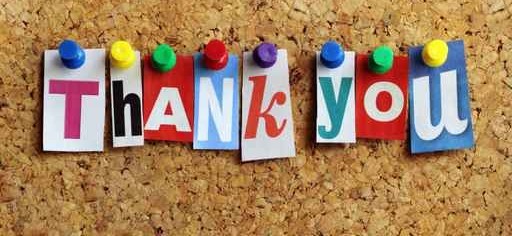 Applications of studies of languages
24
Auto-correction: Use of “errors”
Forensic linguistics
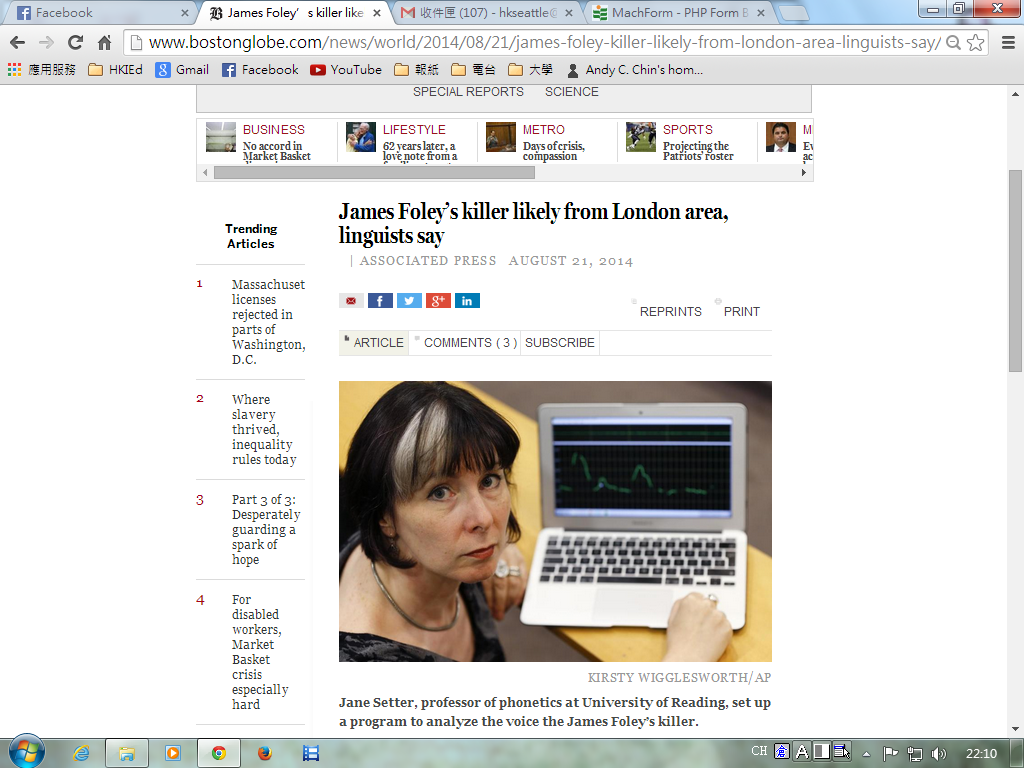 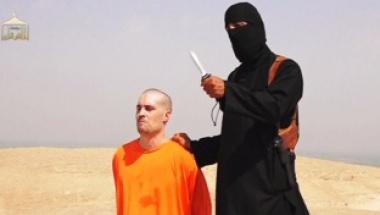 26
Speech recognition
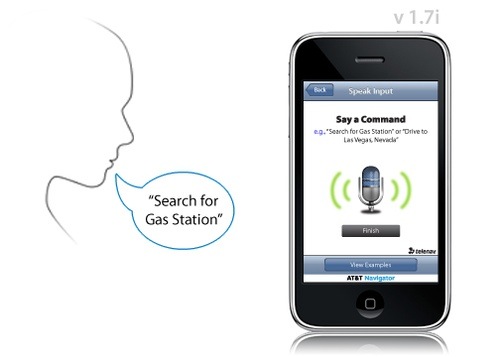 Homophony (同音現象)
27
Machine Translation
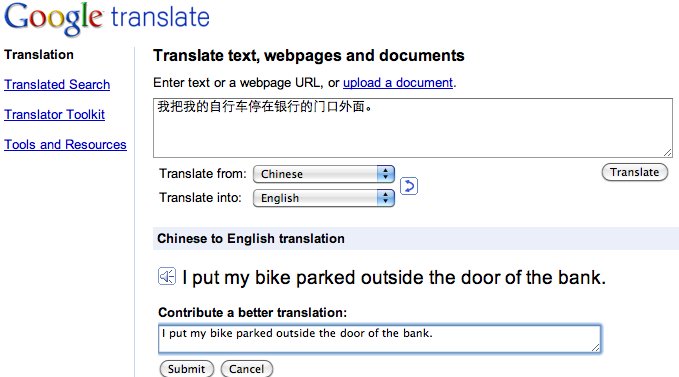 28